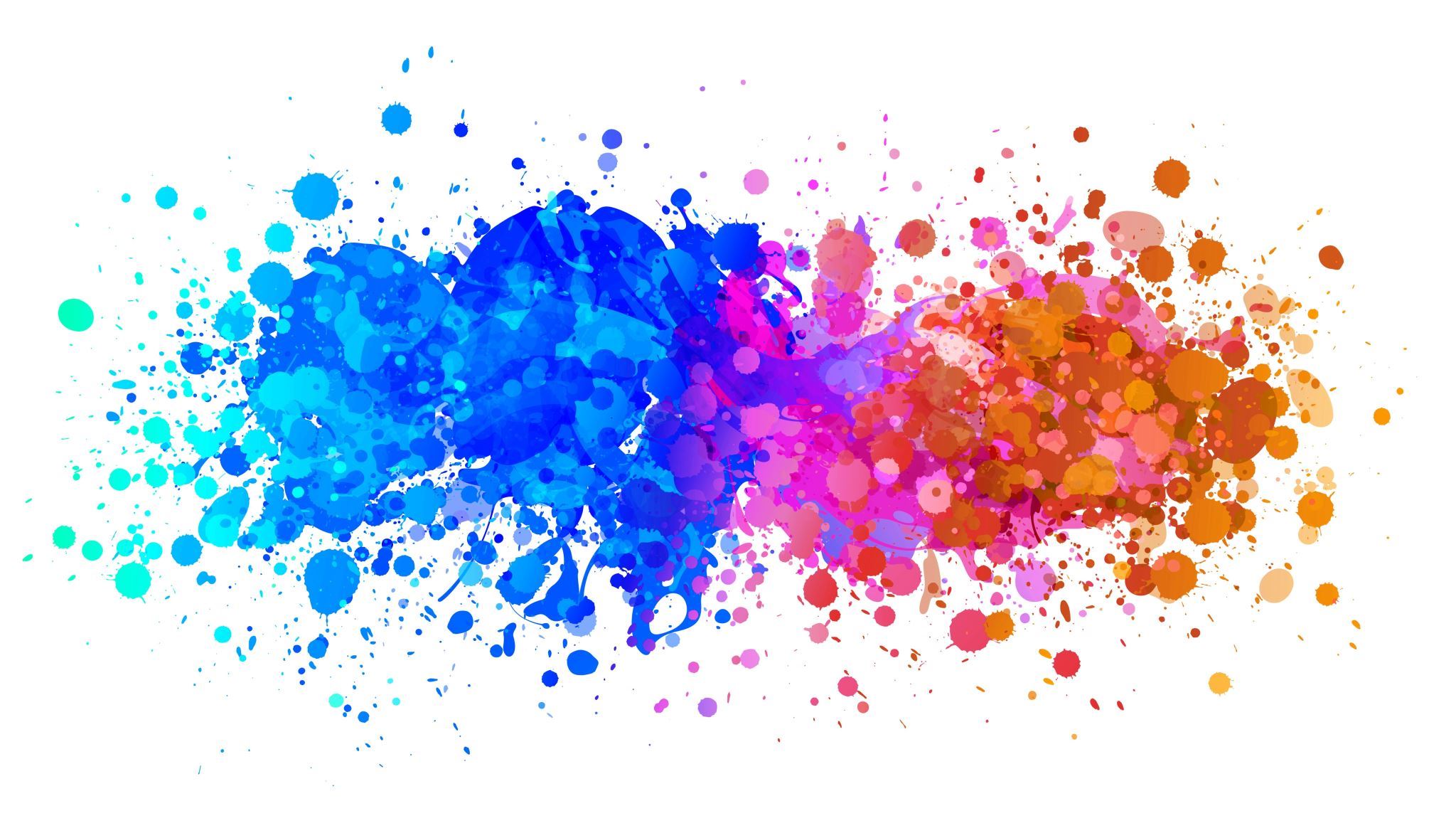 Fusée de Alexis lachance